Шарль де Голль
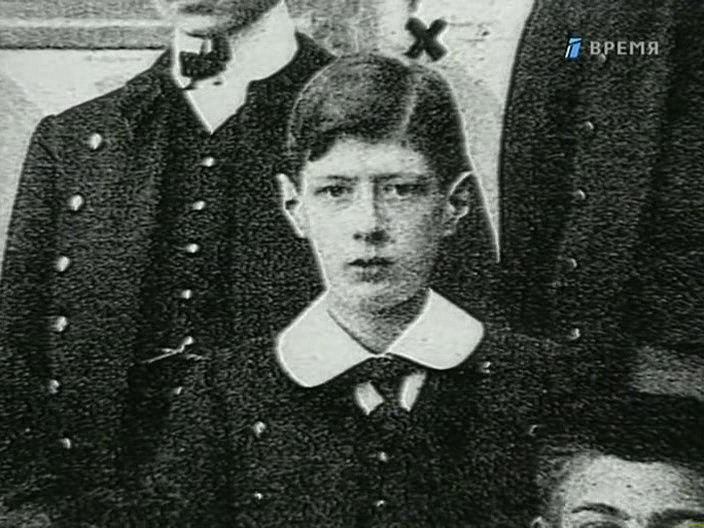 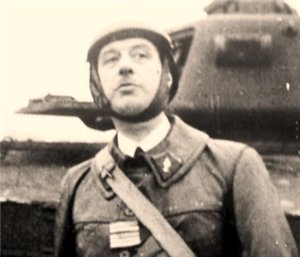 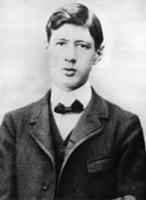 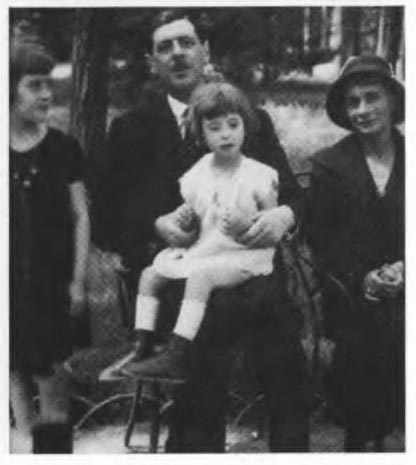 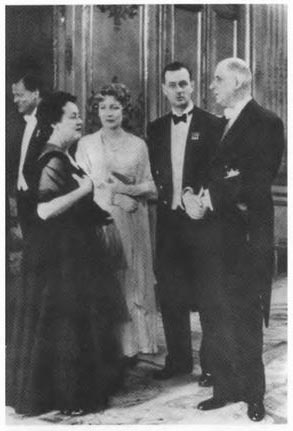 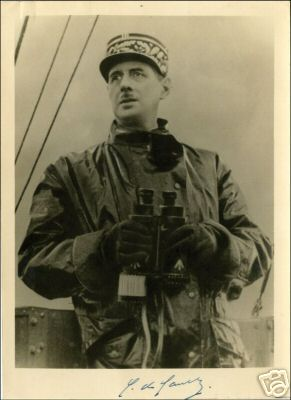 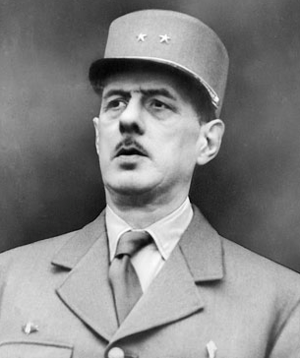 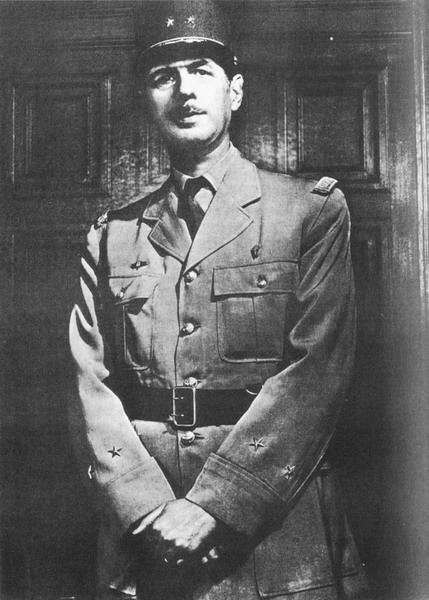 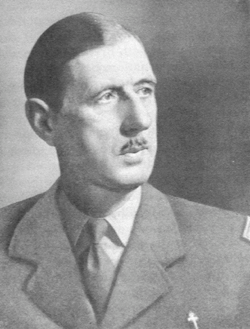 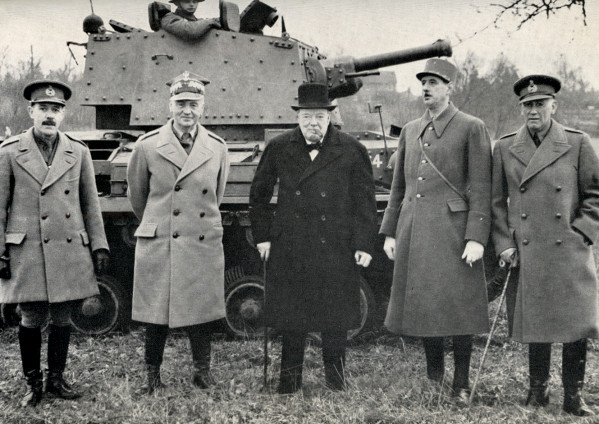 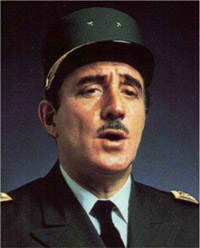 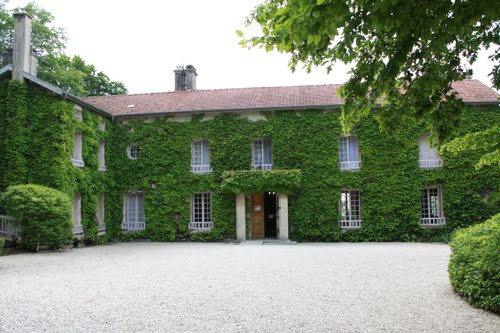 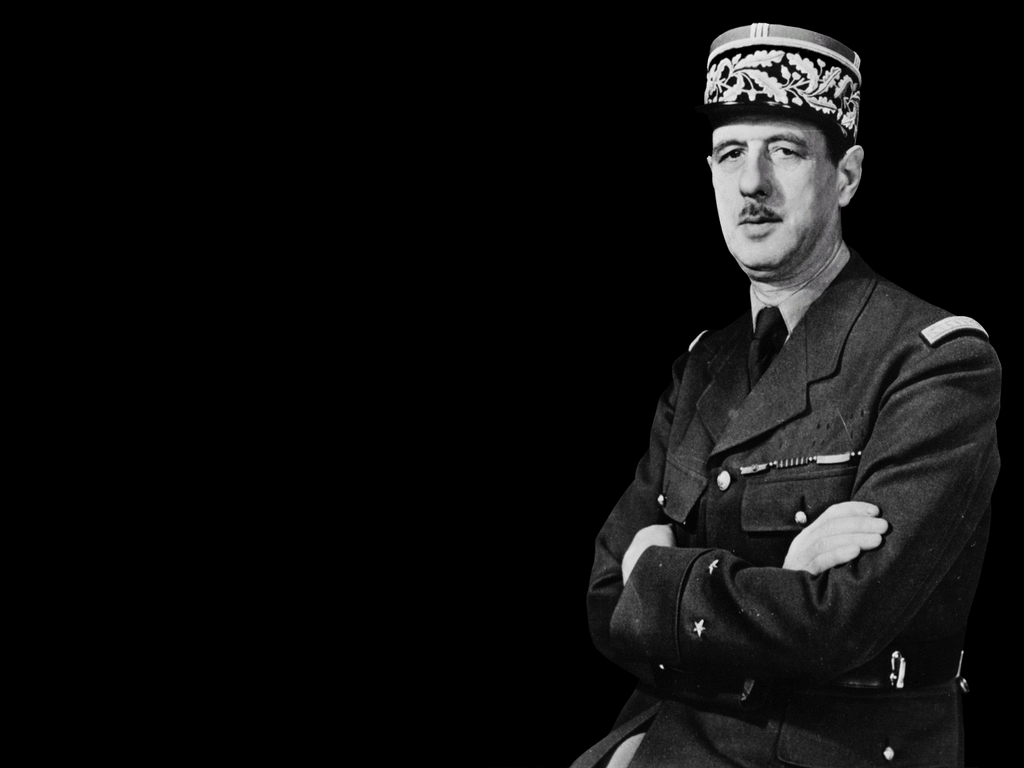 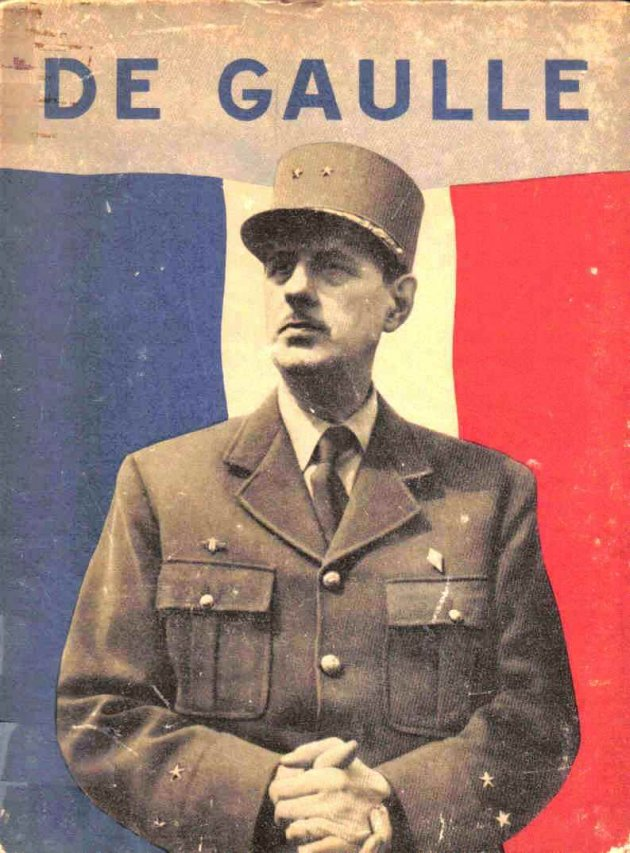 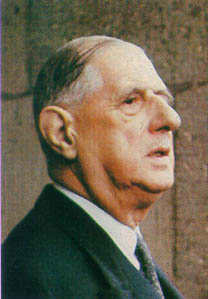 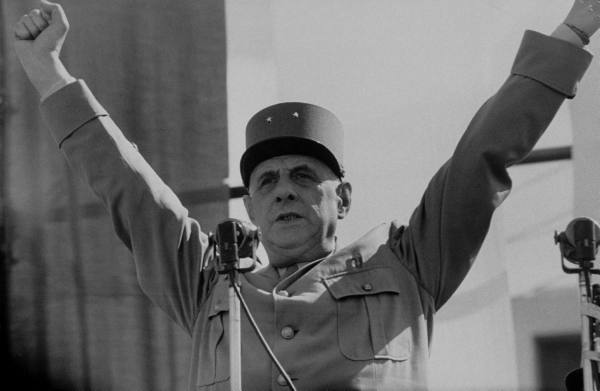 Не отримавши в 1969р. на референдумі підтримки своїх пропозицій щодо реформи місцевого самоврядування, він подав у відставку.
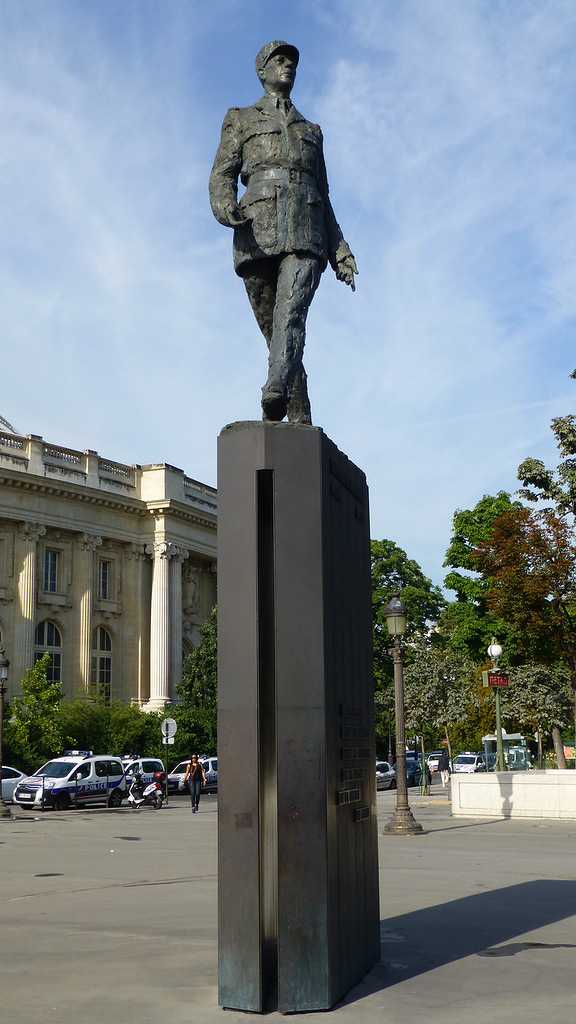 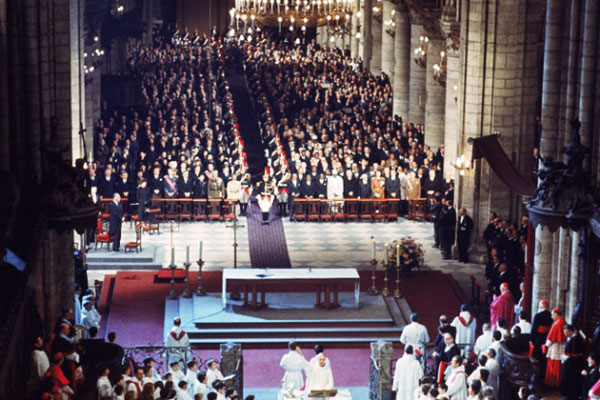